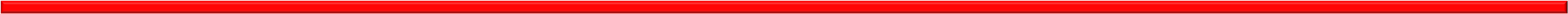 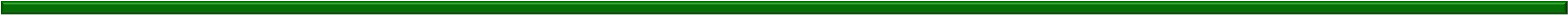 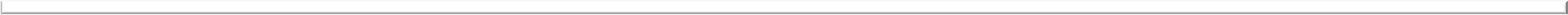 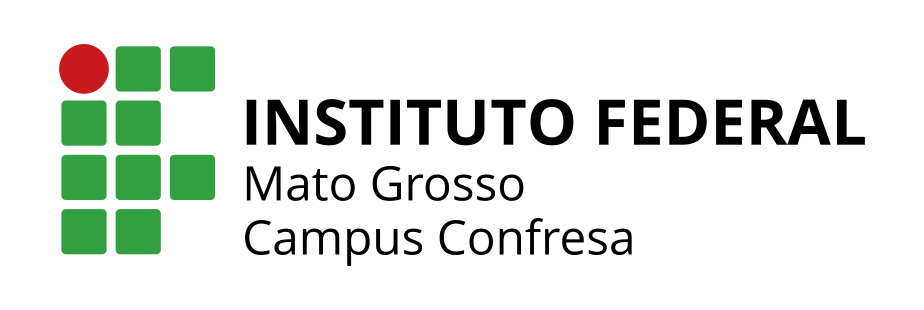 I JORNADA DE ENSINO PESQUISA E EXTENSÃO - JENPEX
TÍTULO DO TRABALHO
Nome completo autor(a) – Instituição (e-mail entre parênteses); Nome completo autor(a) – Instituição (e-mail entre parênteses); Nome completo autor(a) – Instituição (e-mail entre parênteses); Nome completo autor(a) – Instituição (e-mail entre parênteses); Nome completo autor(a) – Instituição (e-mail entre parênteses).